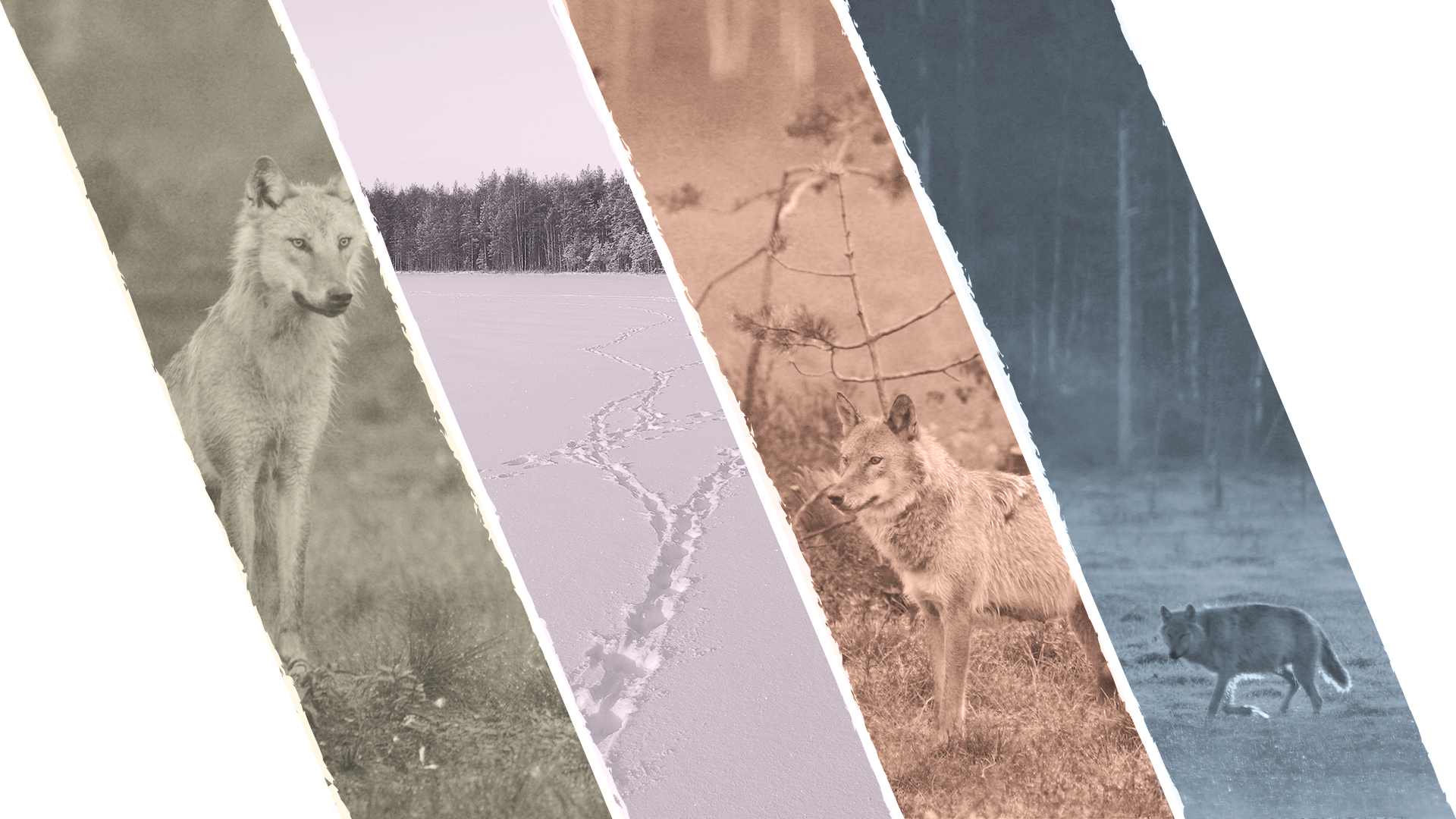 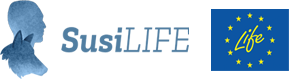 Miksi susi herättää tunteita?
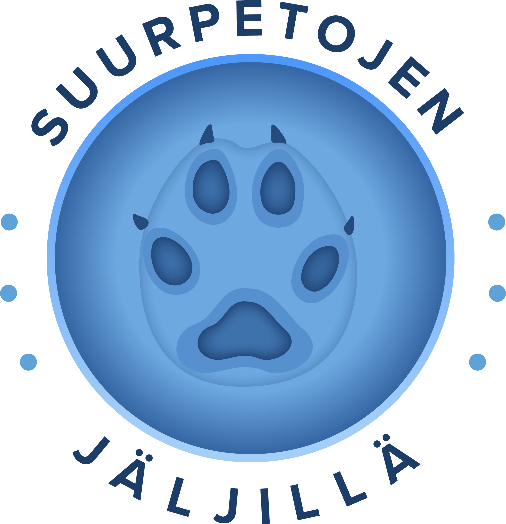 [Speaker Notes: Susiasioita voi olla haastavaa käsitellä täysin neutraalisti. 
Opettajan oppaasta löytyy runsaasti lisätietoa aiheesta (yläkoulun opas, kappale 2D).

Suhtautuminen susiin on jonkin verran erilaista kaupunkilaiskodissa kuin maaseudulla kotieläintilalla tai susireviirien lähellä metsästävissä perheissä. Joillakin alueilla Suomessa lapset kulkevat kouluun kunnan tai kaupungin järjestämin koulukyydein siksi, että alueella on havaittu hyvin lähelle asutusta hakeutuvia susia. Susi on edellisen kerran tappanut ihmisen Suomessa 1800-luvun lopulla. Vaikka vahinkoriski on hyvin pieni, halutaan myös tätä huolenaihetta ja riskiä hallita osana turvallista koulutietä.

Tämän materiaalin kanssa vietettyjen oppituntien ei ole tarkoitus aiheuttaa hämmennystä, syyllisyyttä tai pelkoa oppilaassa. Olennaista on ikätasoisesti tunnistaa, millaisia erilaisia suhtautumisia suurpetoihin ja suteen voikaan olla, ja mistä ne saattavat johtua. Omaa suhtautumistaan tai vaikkapa omien perheenjäsenten suhtautumista voi pohtia muistaen samalla, että väärää tapaa suhtautua ja ajatella ei ole, kunhan suhtautuminen ei johda esimerkiksi laittomuuksiin.

Vaikka yhteiskunnallinen keskustelu sudesta on joskus värikästä ja konfliktoitunutta, päätökset susista ja susikannan hoidosta pohjautuvat riippumattomaan tutkimukseen. Susitutkimuksesta Suomessa vastaa Luonnonvarakeskus. Lisätietoa: https://www.luke.fi/tietoa-luonnonvaroista/riista/susi/. 

Kannen valokuvat vasemmalta oikealle: Mari Tikkunen, Suomen riistakeskus/ Antti Härkälä, Luonnonvarakeskus / Jaakko Alalantela, Suomen riistakeskus  / Mari Tikkunen, Suomen riistakeskus]
Pohdi, miten sinä suhtaudut suteen.Mitkä asiat ja kokemukset vaikuttavat suhtautumiseesi?
[Speaker Notes: Tehtävä: Vuoropuhelu omasta suhtautumisesta suteen 
Pohdi, miten sinä suhtaudut suteen. Suhtautuminen voi olla välinpitämätöntä ja neutraalia, kielteistä tai myönteistä. Mitkä asiat ja kokemukset vaikuttavat suhtautumiseesi?

Luokassa voi järjestää turvallisen vuoropuhelun eli dialogin Erätauko-menetelmällä. Erätauko-menetelmän työkalut ovat ilmaisia ja saatavilla osoitteessa www.eratauko.fi. Erätauko-menetelmä sopii myös yläkouluikäisille.

Tehtävä: Väittely susista eri rooleista käsin
Opettajan oppaasta löytyy ohjeet väittelyn järjestämiseksi luokassa (yläkoulun opas, kappale 2D)]
Susi jakaa suurpedoista eniten mielipiteitä
Poronhoitoalueen eteläpuolella susi tappaa enemmän koti- ja lemmikkieläimiä kuin muut suurpetomme.
©  Mari Tikkunen / Suomen riistakeskus
SUURPETOJEN JÄLJILLÄ
3
[Speaker Notes: Susi on neljästä suurpedostamme se, joka eniten jakaa mielipiteitä ja herättää tunteita. Tutkimusten mukaan monelle se on suurpedoista vaikein siedettävä. Poronhoitoalueen eteläpuolella susi tappaa enemmän koti- ja lemmikkieläimiä kuin muut suurpetomme.]
Suden lähihistoria Suomessa on täynnä käänteitä
Suomessa susi metsästettiin sukupuuton partaalle 1800-luvun lopulla.
Vuosikymmenten ajan susikanta oli hyvin pieni, eikä susia nähty ihmisasutuksen lähellä kovin usein.
Viime vuosikymmeninä susikanta on vahvistunut. Siksi myös ihmisen ja suden kohtaamisia tapahtuu aiempaa useammin.
Vuonna 1930 otetussa kuvassa näkyy suden metsästykseen käytetty sudenverkko.© Aino Oksanen, Kansatieteen kokoelma, Museovirasto
SUURPETOJEN JÄLJILLÄ
4
[Speaker Notes: Kuten muutkin suurpedot, susi metsästettiin Suomessa sukupuuton partaalle 1800-luvun lopulla. Vuosikymmenten ajan susikanta oli hyvin pieni, eikä susi viihtynyt ihmisasutuksen lähellä. 

Viime vuosikymmeninä susikanta on vahvistunut, ja samalla myös ihmisen ja suden kohtaamisia tapahtuu useammin. Sudet pysyttelevät useimmiten kaukana asutuksesta, mutta erityisesti nuoret yksilöt saattavat kulkea asutuksen läpi tai vierailla pihoilla. 

Kotieläintilat tarjoavat ruokaa etsivälle sudelle tai susilaumalle helppoa saalista. Kotieläimiä pyritään suojaamaan esimerkiksi petoaidoilla vahinkojen estämiseksi.]
Koiran esi-isä, muttei kaveri (1/3)
Susi kokee usein koiran uhkana ja kilpailijana.
Koira polveutuu sudesta, mutta kohdatessaan luonnossa susi ja koira eivät useimmiten suhtaudu toisiinsa ystävällisesti.
© Jani Seppänen / Vastavalo
SUURPETOJEN JÄLJILLÄ
5
[Speaker Notes: Koira polveutuu sudesta, mutta kohdatessaan luonnossa susi ja koira eivät useimmiten suhtaudu toisiinsa ystävällisesti. Susi kokee yleensä koiran uhkana ja kilpailijana, ja pyrkii siksi pääsemään koirasta eroon pakenemalla tai hyökkäämällä.]
Koiran esi-isä, muttei kaveri (2/3)
Koira on nykyään tärkeä apu esimerkiksi hirven-metsästyksessä. 
Metsästyskoira voi kohdata suden ollessaan vapaana metsässä kaukana ohjaajasta.
©  Mari Lyly / Suomen riistakeskus
SUURPETOJEN JÄLJILLÄ
6
[Speaker Notes: Susi ja koira saattavat kohdata esimerkiksi metsästysaikana metsästyskoirien liikkuessa vapaana metsässä. Koira on nykyään hyvin tärkeä apu esimerkiksi hirvenmetsästyksessä.]
Koiran esi-isä, muttei kaveri (3/3)
Joskus susi saattaa tappaa pihassa yksin olevan koiran.
Tällaiset tapahtumat herättävät huolta ja pelkoa. Koiraa pidetään perheenjäsenenä, ja sen kuolema tuottaa suurta surua.
©  Mari Lyly / Suomen riistakeskus
SUURPETOJEN JÄLJILLÄ
7
[Speaker Notes: Joskus harvoin susi, usein nuori vaelteleva yksilö, saattaa myös tappaa yksin pihassa olevan koiran. Tällaiset tapahtumat saattavat herättää huolta ja pelkoa – koiran sanotaan usein olevan ihmisen paras ystävä, ja sitä pidetään perheenjäsenenä, jonka kuolema tuottaa suurta surua.

Lue lisää susivastaisuudesta ja kotieläinvahingoista opettajan oppaasta (yläkoulun opas, kappale 2D).]
Sudenmetsästys: vaikea pala purtavaksi
Perinteisesti metsästyksellä on pyritty pienentämään niiden lajien kantaa, joista on koettu olevan haittaa ihmisille.
Susi on rauhoitettu Euroopan Unionin luontodirektiivillä, eli sitä ei saa metsästää. Suojelun tavoitteena on vahvempi susikanta.
Silloin tällöin paljastuu laittomia suden salakaatotapauksia. Suden salakaadosta saa tuhansien eurojen sakon.
Neljä kaadettua sutta vuonna 1985.© Jaakko Julkunen, JOKA Journalistinen kuva-arkisto Jaakko Julkusen kokoelma, Museovirasto
SUURPETOJEN JÄLJILLÄ
8
[Speaker Notes: Jos jostakin eläinlajista on koettu olevan haittaa ihmisille, sen kantaa on perinteisesti pienennetty metsästämällä osa yksilöistä. Samalla jäljelle jäävien yksilöiden on ajateltu oppivan pelkäämään ihmistä ja pysyttelemään kauempana. 

Susi on kuitenkin nykyään rauhoitettu Euroopan Unionin luontodirektiivin nojalla, eli sitä ei saa metsästää kuin tietyin poikkeuksin. Suojelun tavoitteena on saada susikanta vahvemmaksi ja varmistaa, että lisääntyviä susipareja olisi riittävä määrä. Susikannan koko arvioidaan vuosittain. 

Silloin tällöin paljastuu laittomia salakaatotapauksia. Suden salakaadosta saa tuhansien eurojen sakon tai törkeissä tapauksissa vankeutta.

Tehtävä: Suden metsästys – miksi ja mitä siitä voi seurata? 
Pohdi ja keskustele: Miksi susia halutaan metsästää? Mitä hyvää ja/tai huonoa metsästyksestä voisi seurata sinun mielestäsi?]
Susi näkyy ja kuuluu – susiuutiset mediassa
Susilaumoja on nykyään eri puolella Suomea, ja se on lisännyt uutisointia.
Uutisissa pääsevät ääneen monenlaiset ihmiset: susien reviirien lähellä asuvat, kotieläintilalliset, metsästäjät, luonnonsuojelijat, tutkijat ja viranomaiset.
Eri näkökulmista tehdyt uutiset voivat olla hyvinkin erilaisia, jopa ristiriitaisia keskenään.
©  Antti Härkälä / Luonnonvarakeskus
SUURPETOJEN JÄLJILLÄ
9
[Speaker Notes: Susi on suurpedoistamme näkyvin medioissa. Susilaumoja on nykyään sekä itäisessä että läntisessä Suomessa. Se on lisännyt alueellista uutisointia. Uutisissa pääsevät ääneen monenlaiset ihmiset: susien reviireillä asuvat, kotieläintilalliset, metsästäjät, luonnonsuojelijat, susia vastustavat, tutkijat ja viranomaiset. Eri näkökulmista tehdyt uutiset voivat olla hyvinkin erilaisia, jopa ristiriitaisia keskenään. Uutiset asettavat usein vastakkain kaksi keskenään eri mieltä olevaa tahoa.

Susi ja susikannan hoito herättävät monenlaisia mielipiteitä, kiistojakin. Valtaosa ihmisistä jakaa kuitenkin näkemyksen siitä, että susi kuuluu Suomen luontoon – kiistat koskevat enemmänkin sopivaa susien määrää, metsästystä ja sitä, miten toimia lähelle asutusta tulevien susien kanssa. 

Tehtävä: Susi otsikoissa 
Lue tarkemmat ohjeet tehtävään opettajan oppaasta (yläkoulun opas, kappale 2D)]
Susi ja susikannan hoito herättävät mielipiteitä
Susi ja susikannan hoito herättävät monenlaisia mielipiteitä, kiistojakin. 
Valtaosa ihmisistä jakaa kuitenkin näkemyksen siitä, että susi kuuluu Suomen luontoon. 
Kiistat koskevat enemmänkin sopivaa susien määrää, metsästystä ja sitä, miten toimia lähelle asutusta tulevien susien kanssa.
©  Riitta Weijola / Vastavalo
SUURPETOJEN JÄLJILLÄ
10
[Speaker Notes: Susi ja susikannan hoito herättävät monenlaisia mielipiteitä, kiistojakin. Valtaosa ihmisistä jakaa kuitenkin näkemyksen siitä, että susi kuuluu Suomen luontoon – kiistat koskevat enemmänkin sopivaa susien määrää, metsästystä ja sitä, miten toimia lähelle asutusta tulevien susien kanssa.]